6th IGF, Nairobi, 27-30 September, 2011
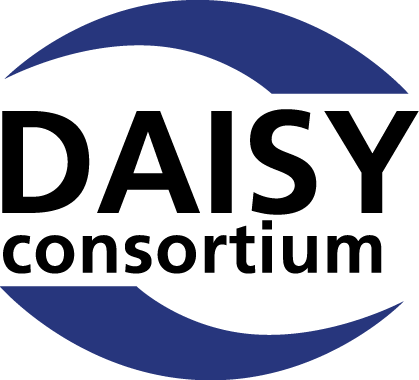 Implementing Accessibility in Published KnowledgeDAISY4 and EPUB3 Development
Hiroshi Kawamura
President, DAISY Consortium
hkawa@atdo.jp
DAISY Consortium: www.daisy.org
DAISY Consortium was established in 1996 to develop free, open,  interoperable and feature rich accessible multimedia standards by library communities serving for people with print disabilities
WSIS 2003 & 2005: Disability Focal Point
UN CRPD implementation: Art. 2, 21, 30, 49       http://www.dinf.ne.jp/doc/english/prompt/wsisindex.html
DAISY3 = ANSI/NISO Z39.86-2005 = US NIMAS
WIPO WG: TIGAR, Enabling Technology & CB
ITU World Telecommunication and Information Society Award 2011
DAISY4 and EPUB3 integration in 2011
DAISY2
&
DAISY3
PIPELINE
DAISY4
Authoring & Interchange
PIPELINE
Books
Large Print
Braille
PIPELINE
EPUB3 = DAISY 4 Distribution
Text
Audio
Video
TOC
Text
Audio
Picture
TOC
Text
TOC
Audio
TOC
Current status of DAISY4 and EPUB3
EPUB3 is in the final process of official release expected in September 2011
Recommendation Candidate for DAISY4 Authoring and Interchange Format, or ANSI/NISO Z39.86-2011, is in public comment process till 28th September 2011 and expected to be officially released by the end of 2011
Production and playback tools are being developed to support DAISY4 AI and EPUB3
Outcome of DAISY4 & EPUB3 merger
Electronic Publications may have full accessibility and navigation features that have been developed by DAISY and other international accessibility standards such as WCAG:
Selection of appropriate font size, type and color contrast 
Reading aloud with variable speed by either TTS engine or human narration synchronized with text, graphics and mathematical equations
Supporting Braille Reading
Supporting video synchronization including sign language interpretation
Enhanced global language support: East Asian, Arabic, &c.

Sample contents are downloadable for DAISY Reading Experience:
HIV/AIDS Resource Manual in 4 SA languages in DAISY format:
http://www.normanet.ne.jp/~atdo/english.html
Conclusions
DAISY4=EPUB3 standards will enable publishers to publish in accessible  formats that meet the requirements of everybody including persons with disabilities, people living with minority languages in the community, people living with indigenous languages that do not have written scripts and those who are illiterate.
DAISY4=EPUB3 standards will help alternative format production to share publications globally
Appropriate legal framework to guarantee the global sharing of accessible e-publications such as the “Proposal on an international instrument on limitations and exceptions for persons with print disabilities” need to be implemented as soon as possible                        (cf. WIPO SCCR/22/16)